МОБИЛЬНОЕ ПРИЛОЖЕНИЕ
“GENODIET”
— ЭТО МОБИЛЬНОЕ ПРИЛОЖЕНИЕ, ПРЕДНАЗНАЧЕННОЕ ДЛЯ ПРЕДОСТАВЛЕНИЯ ПЕРСОНАЛИЗИРОВАННЫХ ДИЕТИЧЕСКИХ РЕКОМЕНДАЦИЙ НА ОСНОВЕ ГЕНЕТИЧЕСКОГО АНАЛИЗА ПОЛЬЗОВАТЕЛЯ.
ЦЕЛЬ — ПОМОЧЬ ПОЛЬЗОВАТЕЛЯМ ВЫБИРАТЬ ОПТИМАЛЬНЫЙ РАЦИОН ПИТАНИЯ ДЛЯ УЛУЧШЕНИЯ ЗДОРОВЬЯ, УМЕНЬШЕНИЯ РИСКА РАЗВИТИЯ ХРОНИЧЕСКИХ ЗАБОЛЕВАНИЙ И ДОСТИЖЕНИЯ ФИТНЕС-ЦЕЛЕЙ.
АЛГОРИТМ РЕШЕНИЯ:  
АНАЛИЗ ГЕНЕТИЧЕСКИХ ДАННЫХ, СОБРАННЫХ ЧЕРЕЗ DNA-ТЕСТЫ;
ИСПОЛЬЗОВАНИЕ НАУЧНЫХ ИССЛЕДОВАНИЙ В ОБЛАСТИ ДИЕТОЛОГИИ И НУТРОМИКИ.
ПРОБЛЕМЫ
ХРОНИЧЕСКИЕ ЗАБОЛЕВАНИЯ
ГЕНЕТИЧЕСКАЯ ДИЕТА - КЛЮЧ К РЕШЕНИЮ ПРОБЛЕМ СО ЗДОРОВЬЕМ
АЛЛЕРГИИ И НЕПЕРЕНОСИМОСТИ
ИЗБЫТОЧНЫЙ ВЕС
ОТСУТСТВИЕ НАУЧНОГО ОПЫТА В ЗДОРОВОМ ПИТАНИИ
Проблемы со здоровьем
23.7%
ОПРОС КОМПАНИИ  «СОВКОМБАНК СТРАХОВАНИЕ»
Пытаются перейти на правильное питание
36.7%
Не заинтересованы
38.5%
Не следуют принципам питания
41.8%
Осознанный подход
21.4%
Борьба с лишним весом 
37.9%
ВЛИЯНИЕ ПИТАНИЯ НА ЗДОРОВЬЕ ПО ДАННЫМ ВОЗ
Личностное развитие
20%
55+
10%
18-24 
15%
ЦЕЛЕВАЯ АУДИТОРИЯ
45-54
15%
Здоровье и фитнес
40%
ИНТЕРЕСЫ
ВОЗРАСТНЫЕ ГРУППЫ
Биотехнологии
10%
25-34
35%
35-44
25%
Питание и диета
30%
НАШ ПРОДУКТ
ПРОДУКТОМ СТАРТАПА "GENODIET" ЯВЛЯЕТСЯ МОБИЛЬНОЕ ПРИЛОЖЕНИЕ, ПРЕДЛАГАЮЩЕЕ ПЕРСОНАЛИЗИРОВАННЫЕ ПЛАНЫ ПИТАНИЯ НА ОСНОВЕ ГЕНЕТИЧЕСКОГО АНАЛИЗА.
GENODIET
ДОПОЛНИТЕЛЬНЫЕ УСЛУГИ
НАБОР ДЛЯ ДОМАШНЕГО ГЕНЕТИЧЕСКОГО ТЕСТА
ПАРТНЕРСКИЕ ПРОГРАММЫ ДЛЯ МЕДИЦИНСКИХ УЧРЕЖДЕНИЙ
ПАРТНЕРСКИЕ ПРОГРАММЫ ДЛЯ ФИТНЕС-ЦЕНТРОВ,
КОНКУРЕНТЫ И  ПРЕИМУЩЕСТВА
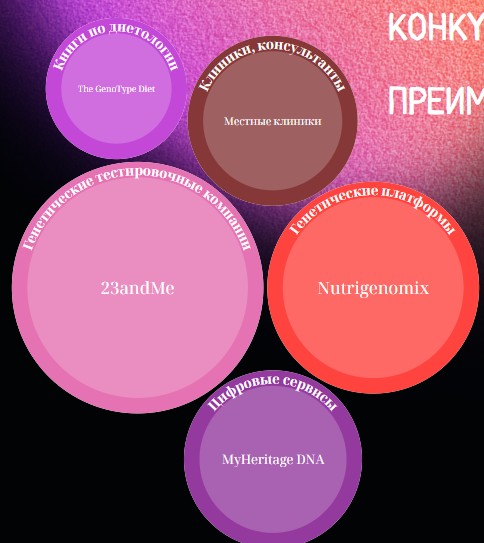 НАШИ ПЛАНЫ ПИТАНИЯ ОСНОВАНЫ НА НАУКЕ И ПОДБИРАЮТСЯ ИНДИВИДУАЛЬНО
НАША ЦЕЛЬ -- НЕ ТОЛЬКО ПОМОЧЬ СБРОСИТЬ ВЕС, НО И УЛУЧШИТЬ СОСТОЯНИЕ ЗДОРОВЬЯ КЛИЕНТОВ
ПОЛНАЯ КОНФИДЕНЦИАЛЬНОСТЬ, ТОЛЬКО ВЫ СМОЖЕТЕ ОТСЛЕЖИВАТЬ СВОЙ ПРОГРЕСС
ЛИЧНЫЕ КОНСУЛЬТАЦИИ, МОТИВАЦИОННЫЙ ЧАТ,  ДОСТУПНОСТЬ, УДОБСТВО  - ЭТО GENODIET!
ОБЛАЧНЫЕ ТЕХНОЛОГИИ
ДЛЯ ХРАНЕНИЯ И ОБРАБОТКИ ДАННЫХ, ЧТО ОБЕСПЕЧИВАЕТ ВЫСОКУЮ СКОРОСТЬ И БЕЗОПАСНОСТЬ СЕРВИСА.
ТЕХНОЛОГИИ
ИНТЕРАКТИВНЫЕ ФУНКЦИИ
ВИЗУАЛИЗАЦИЯ ДАННЫХ, ИНТЕРАКТИВНЫЕ ГРАФИКИ И ОБРАТНАЯ СВЯЗЬ В РЕАЛЬНОМ ВРЕМЕНИ ДЛЯ ПОВЫШЕНИЯ УРОВНЯ ВОВЛЕЧЕННОСТИ ПОЛЬЗОВАТЕЛЯ.
АЛГОРИТМЫ МАШИННОГО ОБУЧЕНИЯ
АНАЛИЗ ГЕНЕТИЧЕСКИХ ДАННЫХ И СОЗДАНИЕ ИНДИВИДУАЛЬНЫХ ДИЕТИЧЕСКИХ ПЛАНОВ.
ТЕХНОЛОГИИ
БИОМЕТРИЧЕСКИЙ МОНИТОРИНГ
СИНХРОНИЗАЦИЯ С УСТРОЙСТВАМИ ДЛЯ МОНИТОРИНГА ЗДОРОВЬЯ (НАПРИМЕР, ФИТНЕС-БРАСЛЕТЫ).
ПРИБЫЛЬ  1.200.000
ФИНАНСОВАЯ МОДЕЛЬ
ПОСТАВЩИКИ ЮРИДИЧЕСКИХ И КОНСАЛТИНГОВЫХ УСЛУГ
МАРКЕТИНГ И РЕКЛАМНЫЕ АГЕНТСТВА
ПОСТАВЩИКИ ПРОГРАММНОГО ОБЕСПЕЧЕНИЯ И IT-ИНФРАСТРУКТУРЫ
ЛОГИСТИЧЕСКИЕ ПАРТНЕРЫ
НАУЧНО-ИССЛЕДОВАТЕЛЬСКИЕ УЧРЕЖДЕНИЯ
ПАРТНЕРЫ И ПОСТАВЩИКИ
ПОСТАВЩИКИ НАБОРОВ ДЛЯ СБОРА ОБРАЗЦОВ (СЛЮНЫ И КРОВИ) И ИХ БЕЗОПАСНОЙ ТРАНСПОРТИРОВКИ
ПОСТАВЩИКИ ЛАБОРАТОРНОГО ОБОРУДОВАНИЯ ДЛЯ ГЕНЕТИЧЕСКОГО АНАЛИЗА
Собственный капитал

Венчурные фонды
Акселераторы и инкубаторы
Корпоративные Инвесторы
ИСТОЧНИКИ ИНВЕСТИЦИЙ
Стратегические партнеры
Ангельские инвесторы
Государственные и Грантовые Организации
НАД ПРОЕКТОМ РАБОТАЛИ
Крупинина Дарья
Козловская Кристина
Пантелеева Юлия
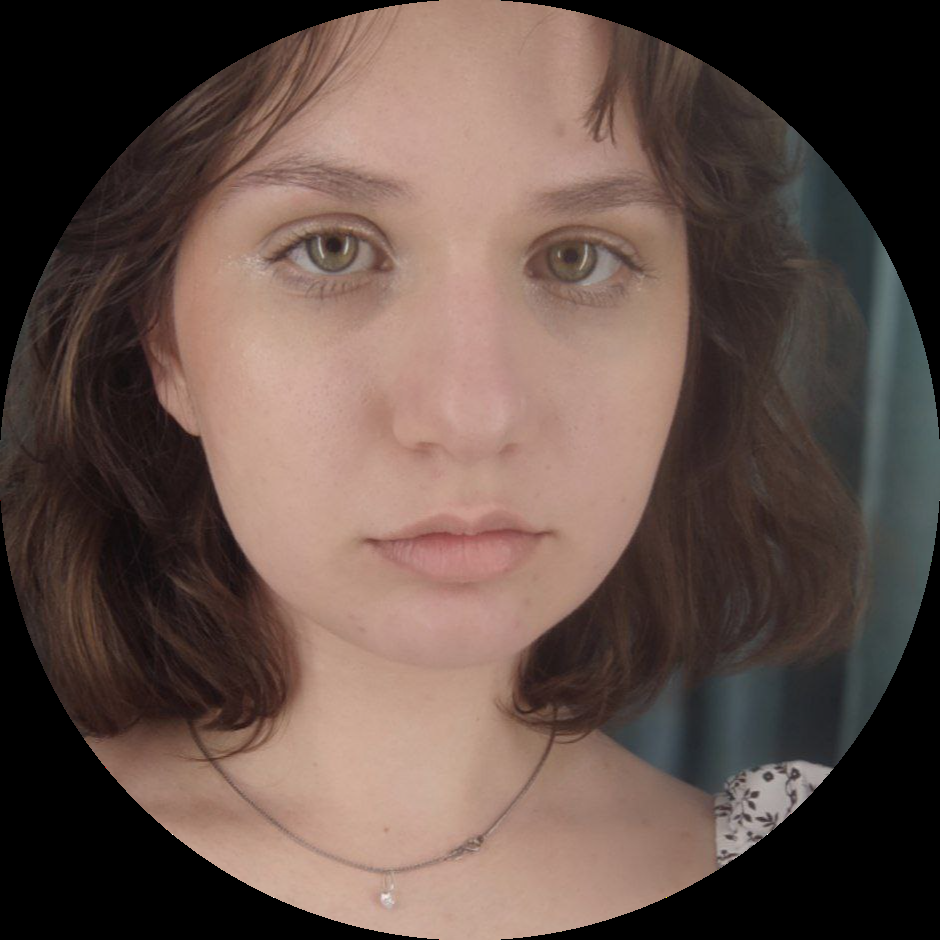 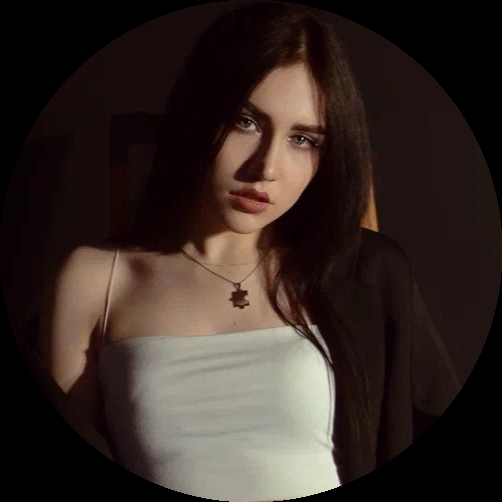 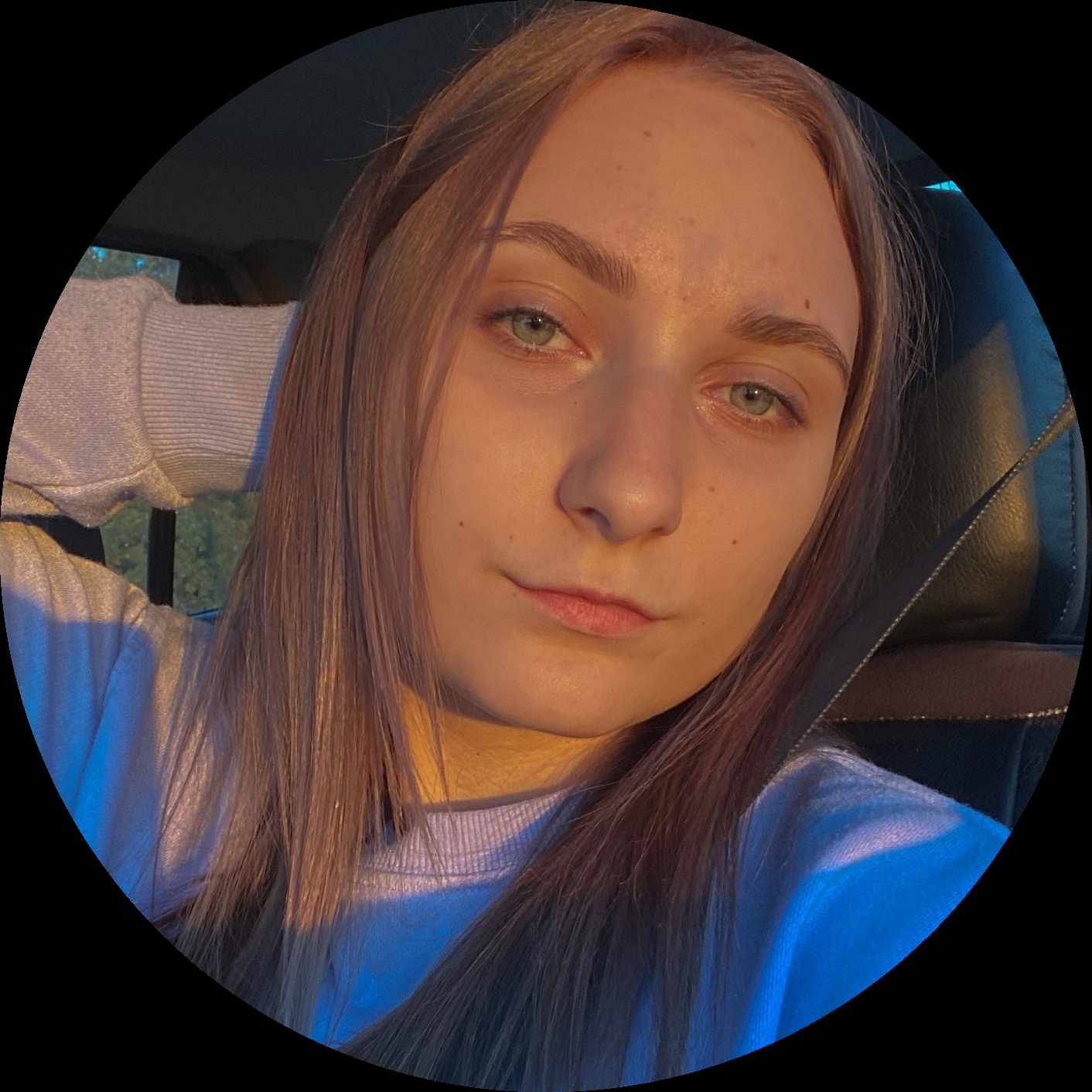 Бабакова Юлия
Будникова Дарья
Александрова Екатерина
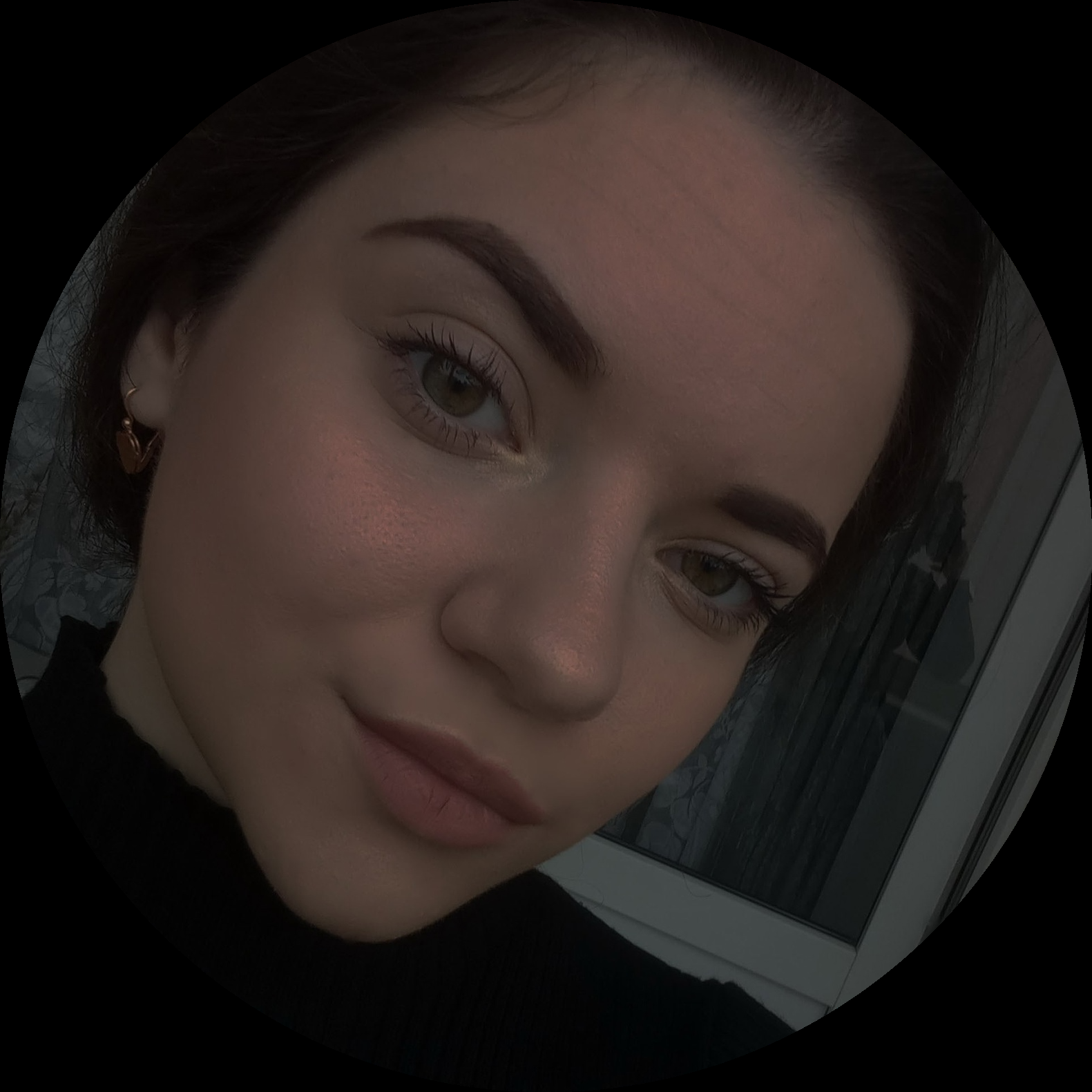 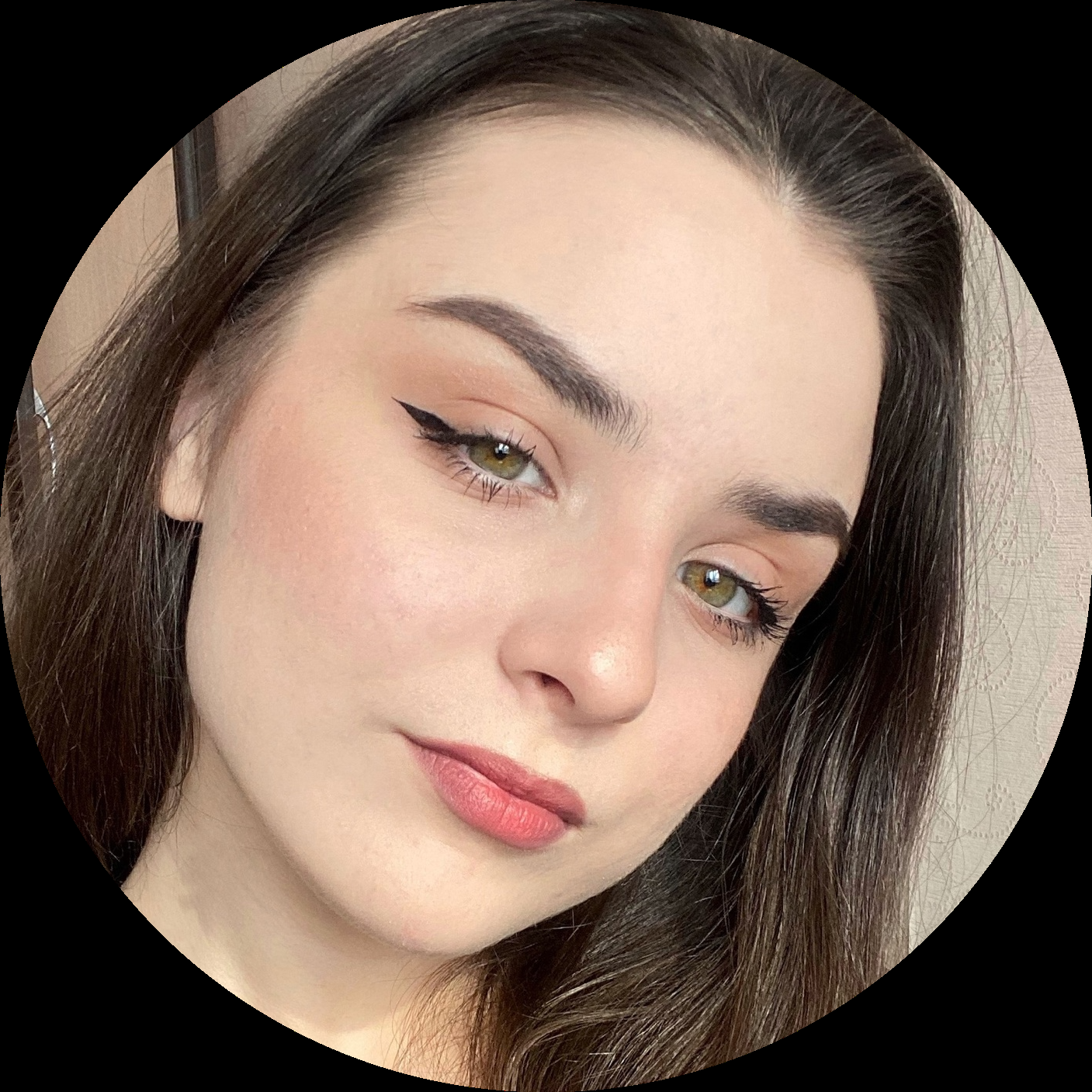 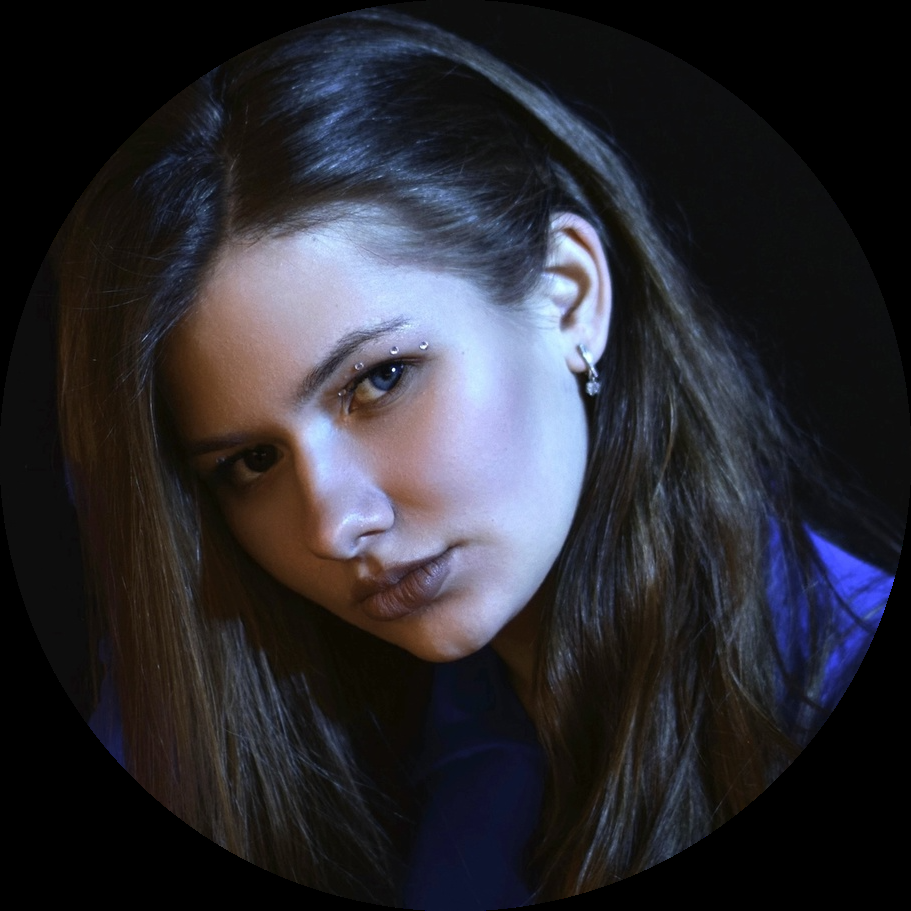